TIM 58More on Chapter 1:Introduction to SystemsAnalysis and Design
In Unified Planning, the key idea is that the traditional phases (planning, analysis, design, and implementation) are seen as workflows, not phases.
A workflow keeps the focus on implementation of the project while a phase provides a conceptual overview.  Implementation is of greater interest to users.
Systems Development Life Cycle (SDLC)
The Unified Process
The Unified Process
A specific methodology that maps out when and how to use the various UML techniques for object-oriented analysis and design
A two-dimensional process consisting of phases and workflows
Phases are time periods in development
Workflows are the tasks that occur in each phase
Activities in both phases & workflows will overlap
SDLC: Methodologies
Methodology: a formalized approach to implementing the SDLC
Categories
Process oriented
Data centered
Object-oriented
Structured
Rapid action development
Agile development
Classes of Methodologies
Structured Development
Waterfall Development
Parallel Development
Rapid Application Development
Phased
Prototyping
Agile Development
eXtreme Programming
SCRUM
Which Methodology to Use?
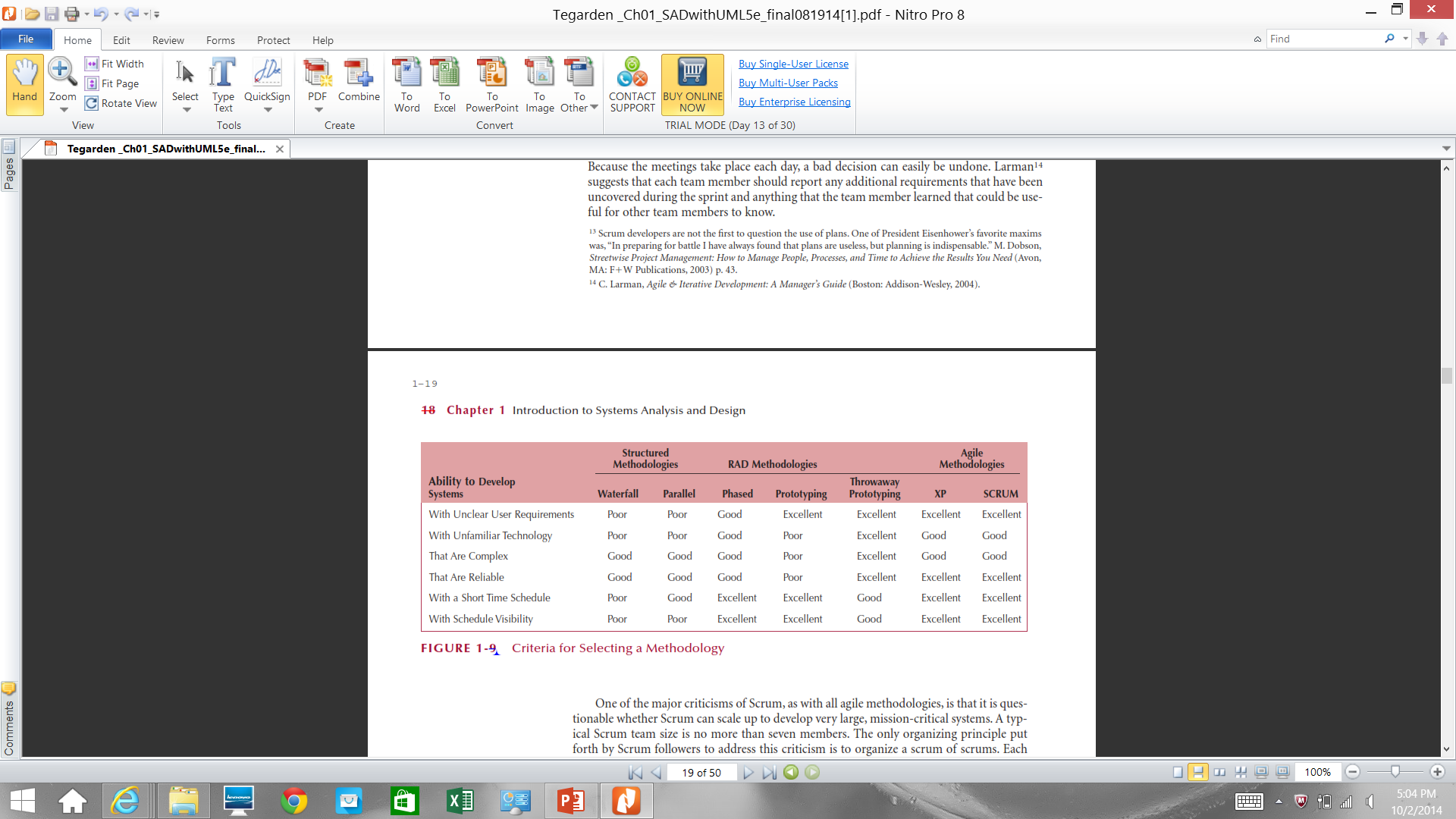 Object-Oriented Systems Analysis & Design
Attempts to balance data and process
Utilizes the Unified Modeling Language (UML) and the Unified Process 
Characteristics of OOAD:
Use-case Driven
Architecture Centric
Iterative and Incremental
Object-Oriented Systems Analysis & Design
Use-case driven
Use-cases define the behavior of a system
Each use-case focuses on one business process
Architecture centric
Functional (external) view: focuses on the user’s perspective
Static (structural) view: focuses on attributes, methods, classes & relationships
Dynamic (behavioral) view: focuses on messages between classes and resulting behaviors
Object-Oriented Systems Analysis & Design (cont.)
Iterative & incremental
Undergoes continuous testing & refinement
The analyst understands the system better over time
Benefits of OOSAD
Break a complex system into smaller, more manageable modules
Work on modules individually
Unified Process Phases
Inception
Feasibility analyses performed
Workflows vary but focus is on business modeling & requirements gathering
Elaboration
Heavy focus on analysis & design
Other workflows may be included
Construction: Focus on programming (implementation)
Transition--Focus on testing & deployment
CONSUMER ELECTRONICS DISCUSSION QUESTIONS
What data helps a consumer electronics firm stay competitive?

How should companies gather and utilize the data?  That is, what is their strategy?
WATER DEPARTMENT DISCUSSION QUESTIONS
What are the information needs given the current water crisis?

What should a water agency do well before the emergency to be prepared to meet the emergency communication needs?
Chapter 2:Project Management
The Unified Process
Learning Objectives
Link information systems to business needs
Learn how to create a system request
Understand system feasibility
Learn how to perform a feasibility analysis
Understand how to select a project
Become familiar with work breakdown structure, Gantt charts & network diagrams
Become familiar with use-case driven effort estimation
Learn how to create an interactive project workplan
Learn how to manage the scope, refine estimates and manage the risk of a project
Become familiar with how to staff a project
Learn how the environment and infrastructure workflows interact with the project management workflow
Introduction
Project Management is the process of planning and controlling system development within a specified time at a minimum cost with the right functionality
A project is a set of activities with a specified beginning and end point meant to create a system that brings value to the business
Project Managers monitor and control all tasks and roles that need to be coordinated
Inception phase: generate a system request based on a business need or opportunity
Perform a feasibility analysis; revise the system request
Approve or decline the project
Project Identification
Projects are driven by business needs
Identified by business people
Identified by IT people
(better yet) identified jointly by business and IT
The project sponsor believes in the system and wants to see it succeed
Normally this is a business person
Should have the authority to move it forward